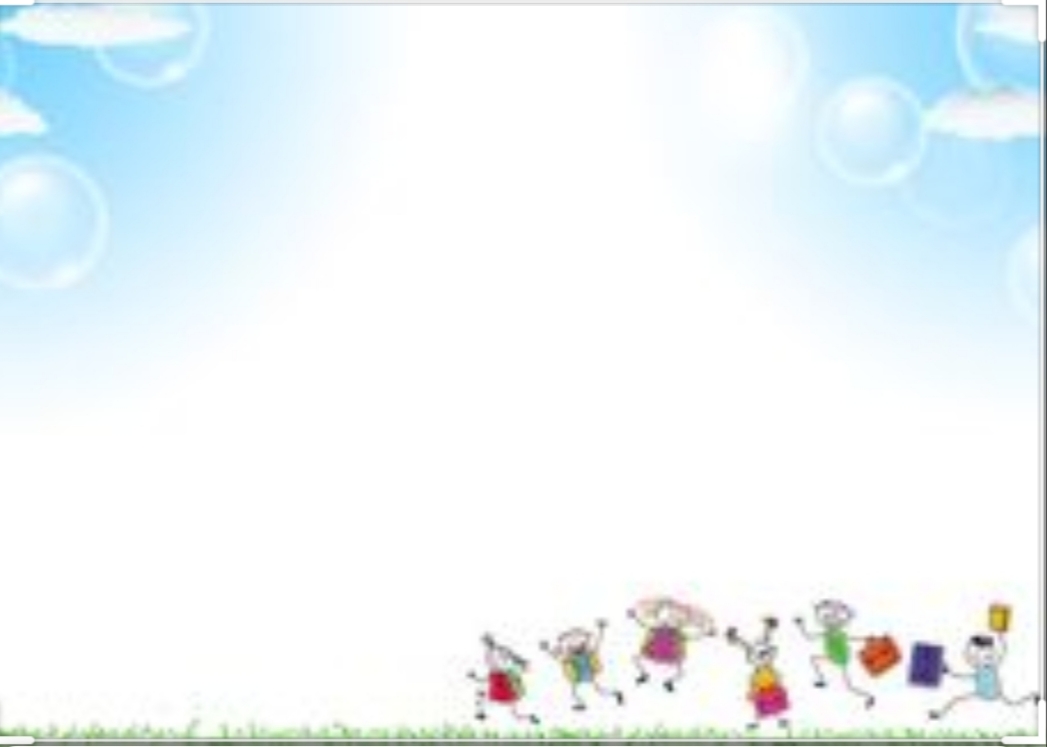 TRƯỜNG MẦM NON VƯỜN HỒNG QUẬN 8
LỚP: MẦM (3 – 4 TUỔI)
NỘI DUNG HỌC NGÀY THỨ NĂM (23/4/2020)
Tạo hình “Vẽ con gà con”